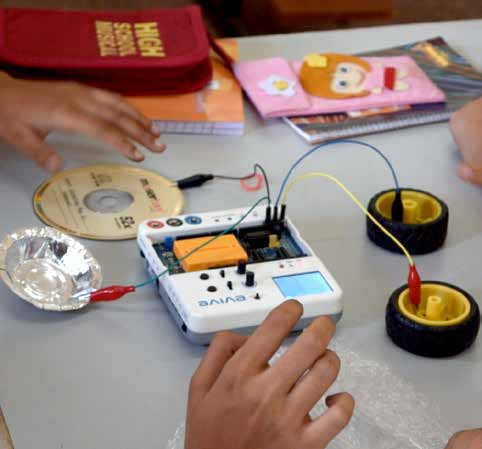 Conductors& Insulators
Conductors & Insulator
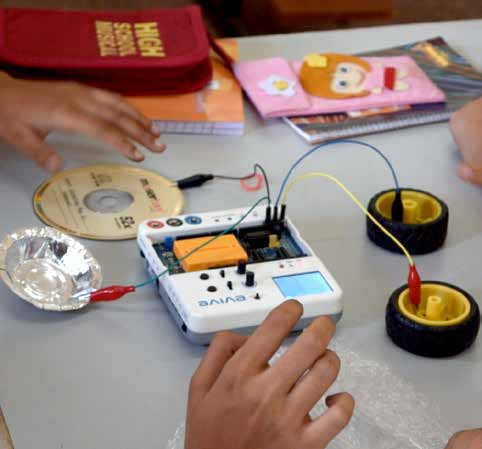 In this Activity, First We will learn about conductors and insulators and then classify different objects into conductors and insulators using evive capacitive touch sensors.
2
What is a Conductor?
3
Conductors
Some materials allow electric current to flow more freely than others. These materials are called conductors.
This is due to the free charge on the conductor, which can move.
When there is no voltage, the charge is equally distributed across the material.
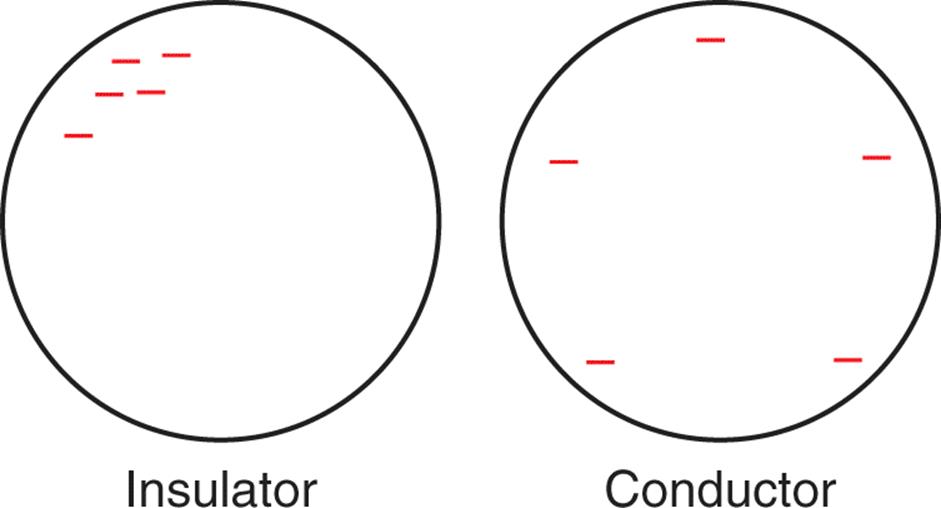 4
Conductors
Example: Silver, gold, iron, sea water, fruits and vegetables.
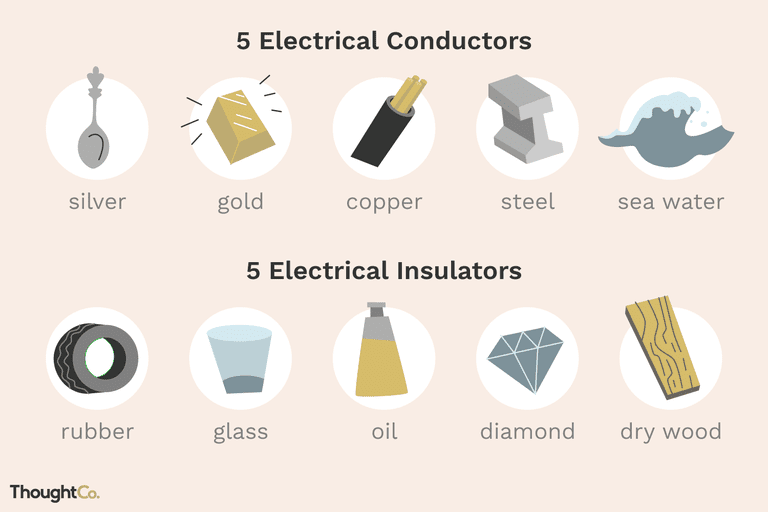 5
What is an Insulator?
6
Insulator
The opposite of a conductor is an insulator. An insulator opposes the flow of electricity. 
Insulators are important to keep us safe from electricity. The wire that carries electricity to your computer or television is covered with a rubber-like insulator that protects you from getting electrocuted. 
Insulator does not distribute charge.
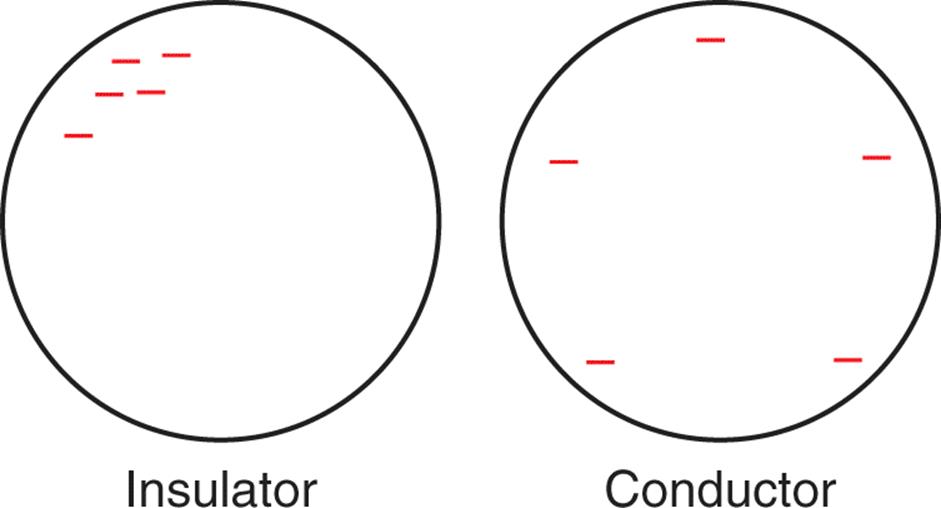 7
Insulator
Good insulators include glass, the air, and paper.
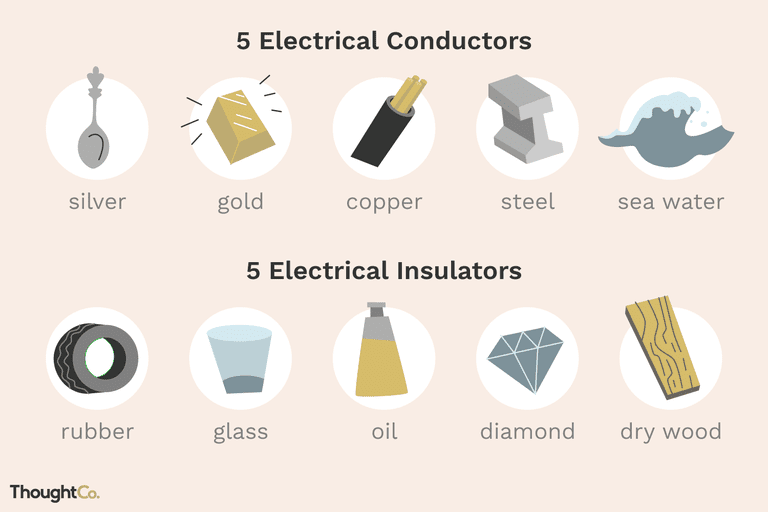 8
Testing the Touch Sensor
9
Touch Sensors
evive has 12 touch sensors at the bottom left corner.
Connect a Male to Male jumper wire to touch sensor 1.
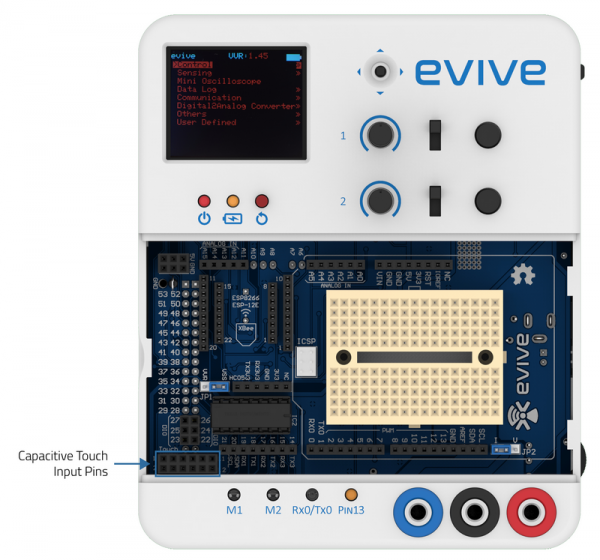 1  3  5  7  9  11


 2  4  6  8 10  12
10
Touch Sensors
Switch on evive. You will see the menu. If not, center press on evive’s navigation key.
Go to the Touch Sensors option. Now touch the free end of the jumper wire. A Sound will come whenever you touch it.
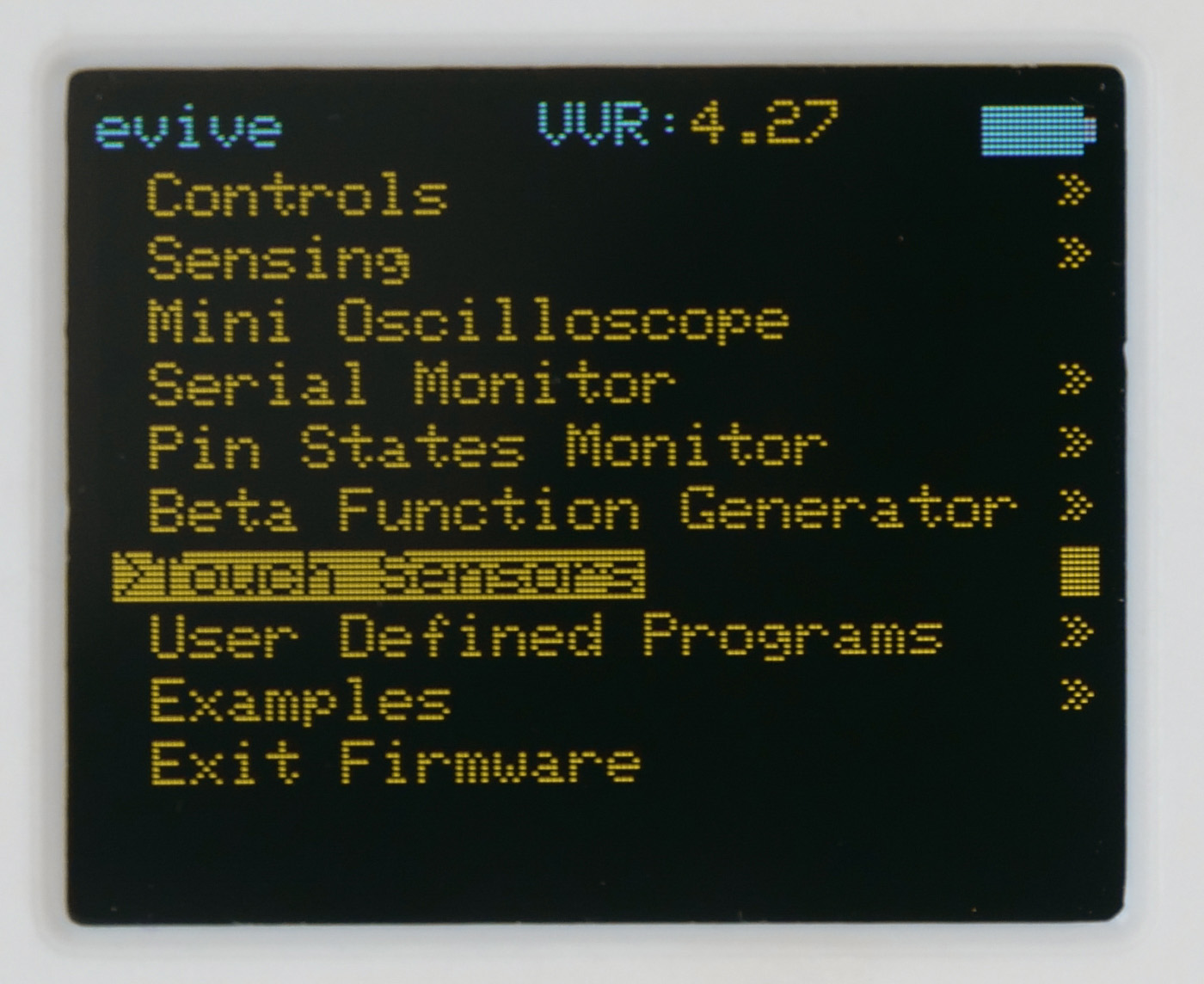 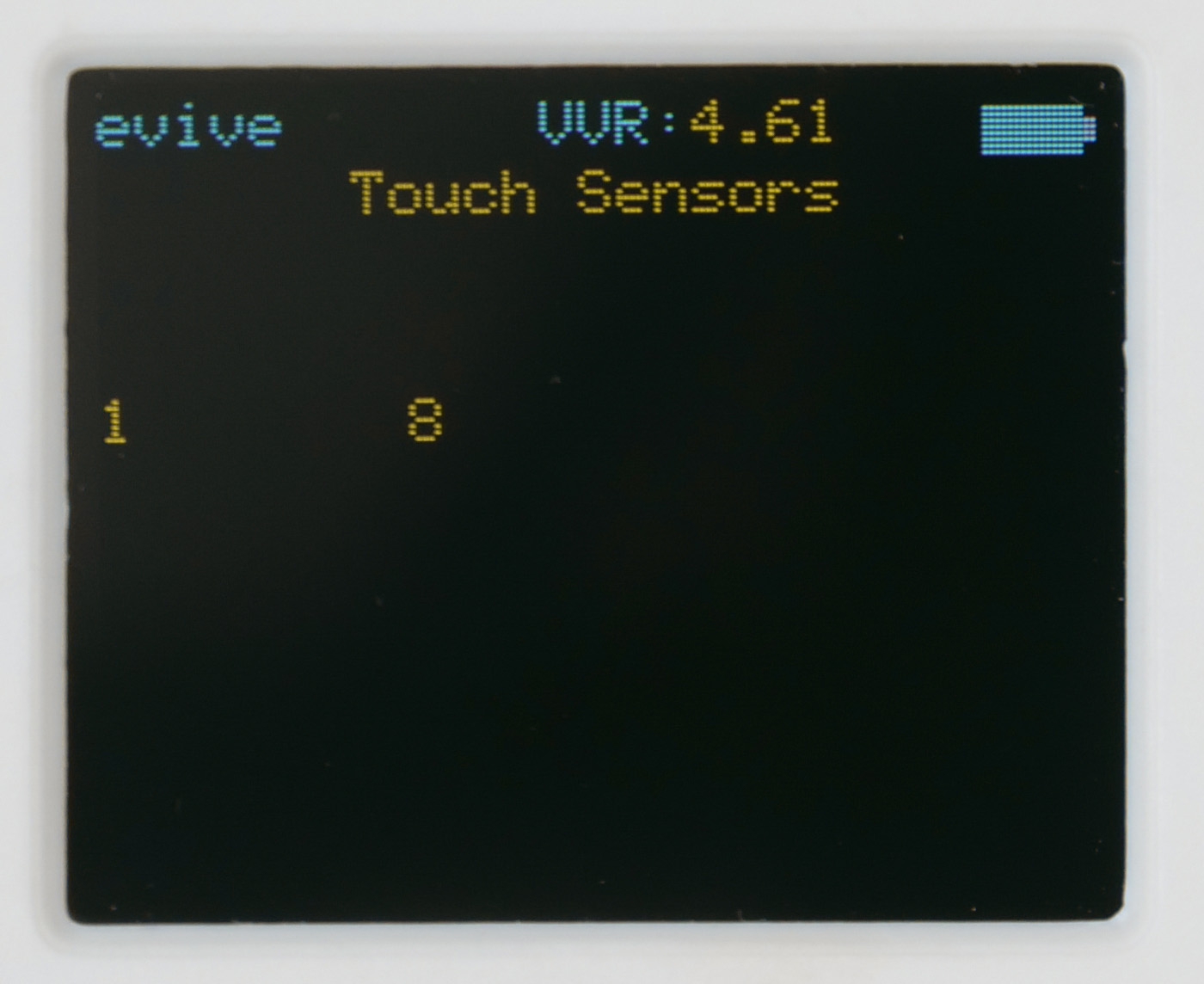 11
Important thing to remember
Number of charge available in an object can vary. Like a small spoon will have less charge than a steel plate. This is neutralized by initializing the channel whenever you enter the touch sensor menu. 
So, if your sensor it not detecting the object, then try to go back into the main menu and go to touch channel. 
This will reset the value.
12
Activity: Conductors vs Insulator
13
Components Required
evive
Male to Male Jumper wires/alligator clips
Objects to identify
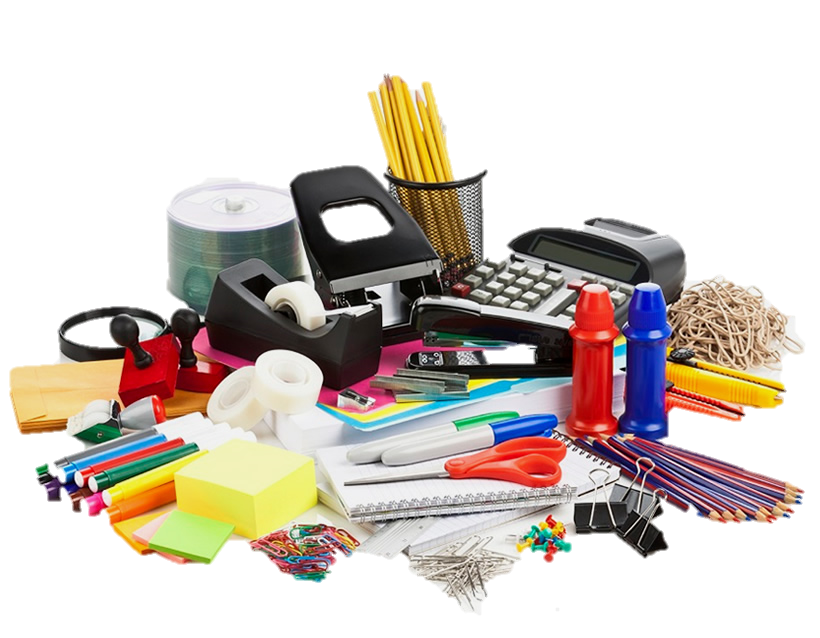 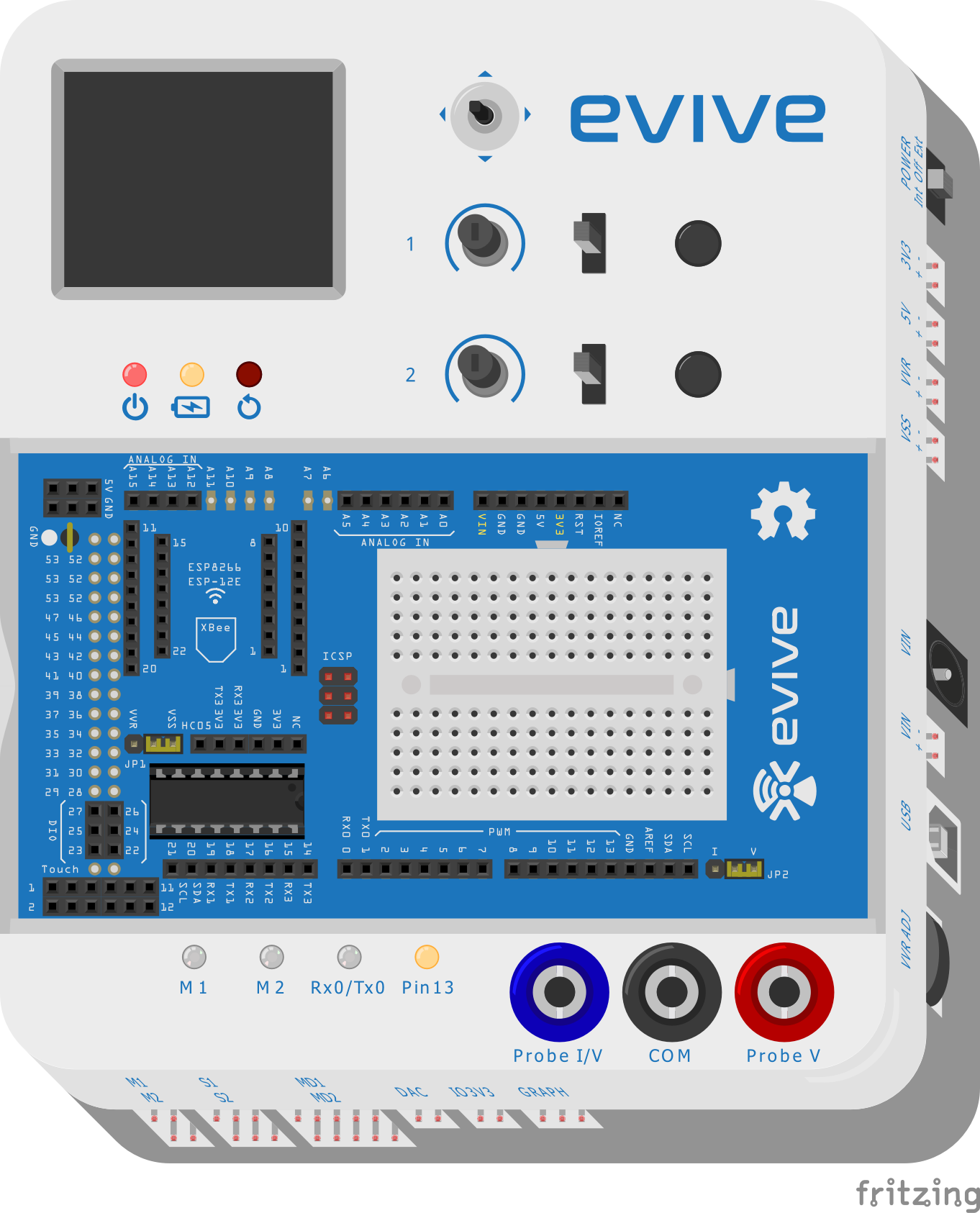 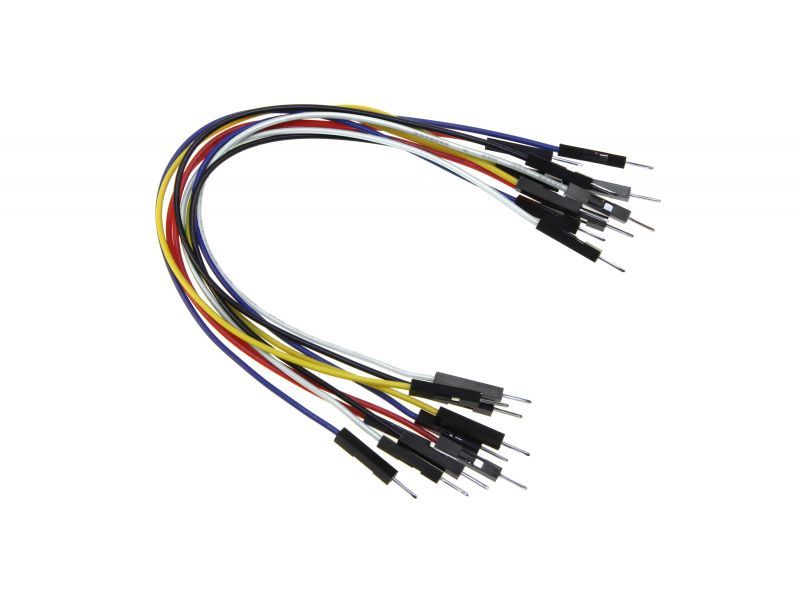 14
STEP 1: Connect the Objects
Connect different objects around you to touch sensors using jumper wires/Alligator clips.
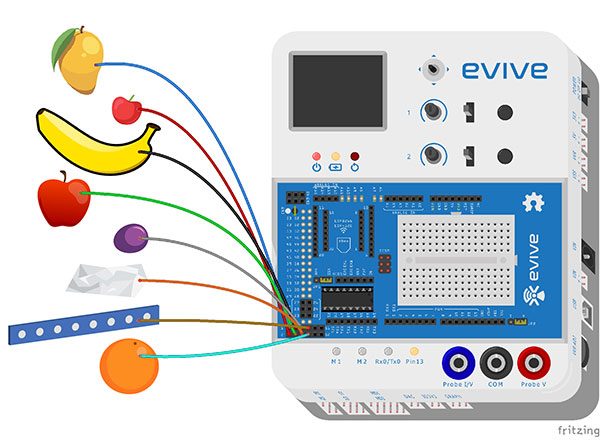 15
STEP 2: Navigate to Touch Sensor
Switch ON evive.
Inside evive’s menu, navigate to touch sensors using navigation key.
Don’t touch the objects while navigating to touch sensors.
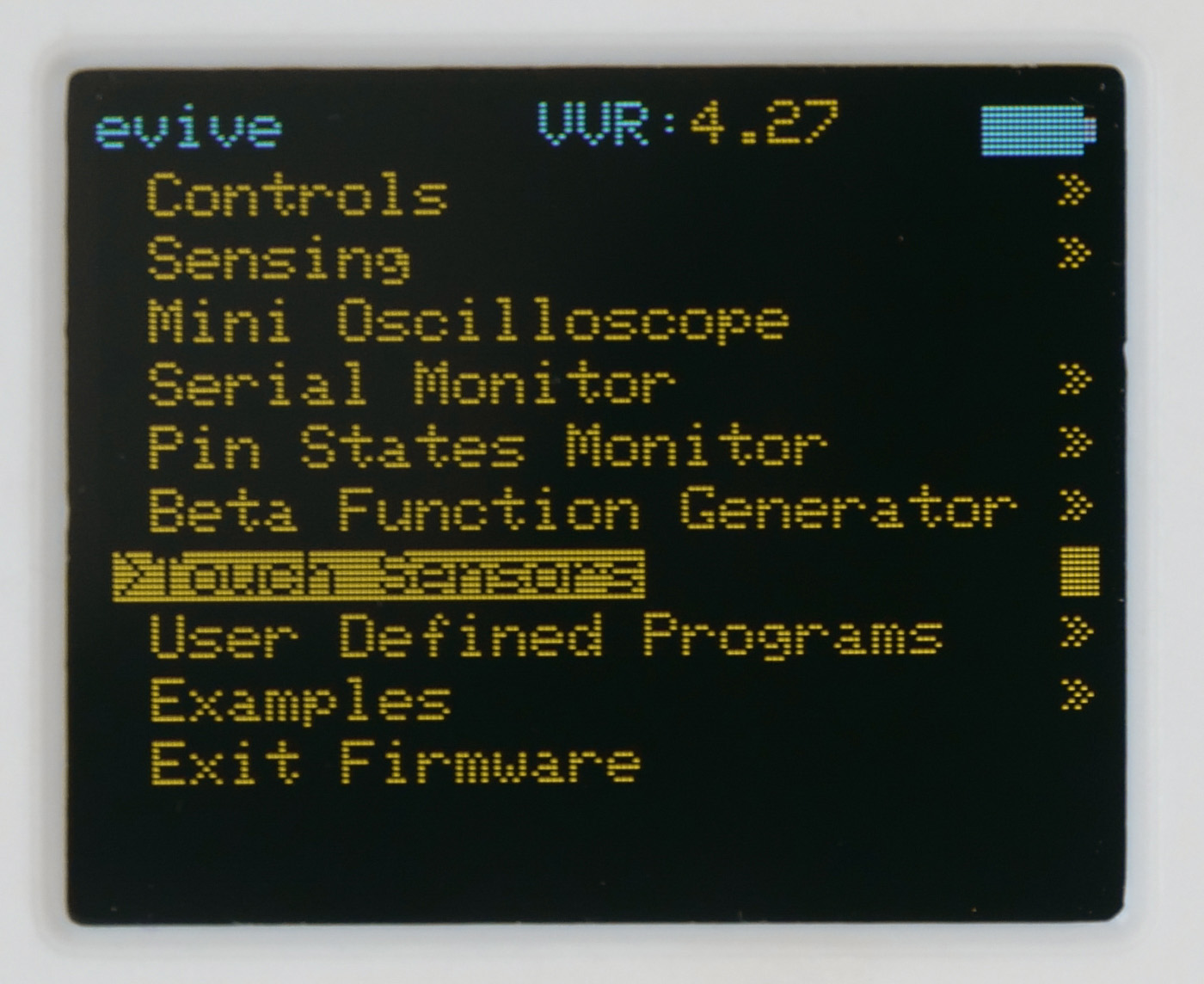 16
STEP 3: Test and Classify
Now, one by touch the objects and identify whether it’s a conductor or an insulator.
If the object responds to the touch then it’s a conductor else it’s a insulator.
Find out and fill the details inside the observation table.
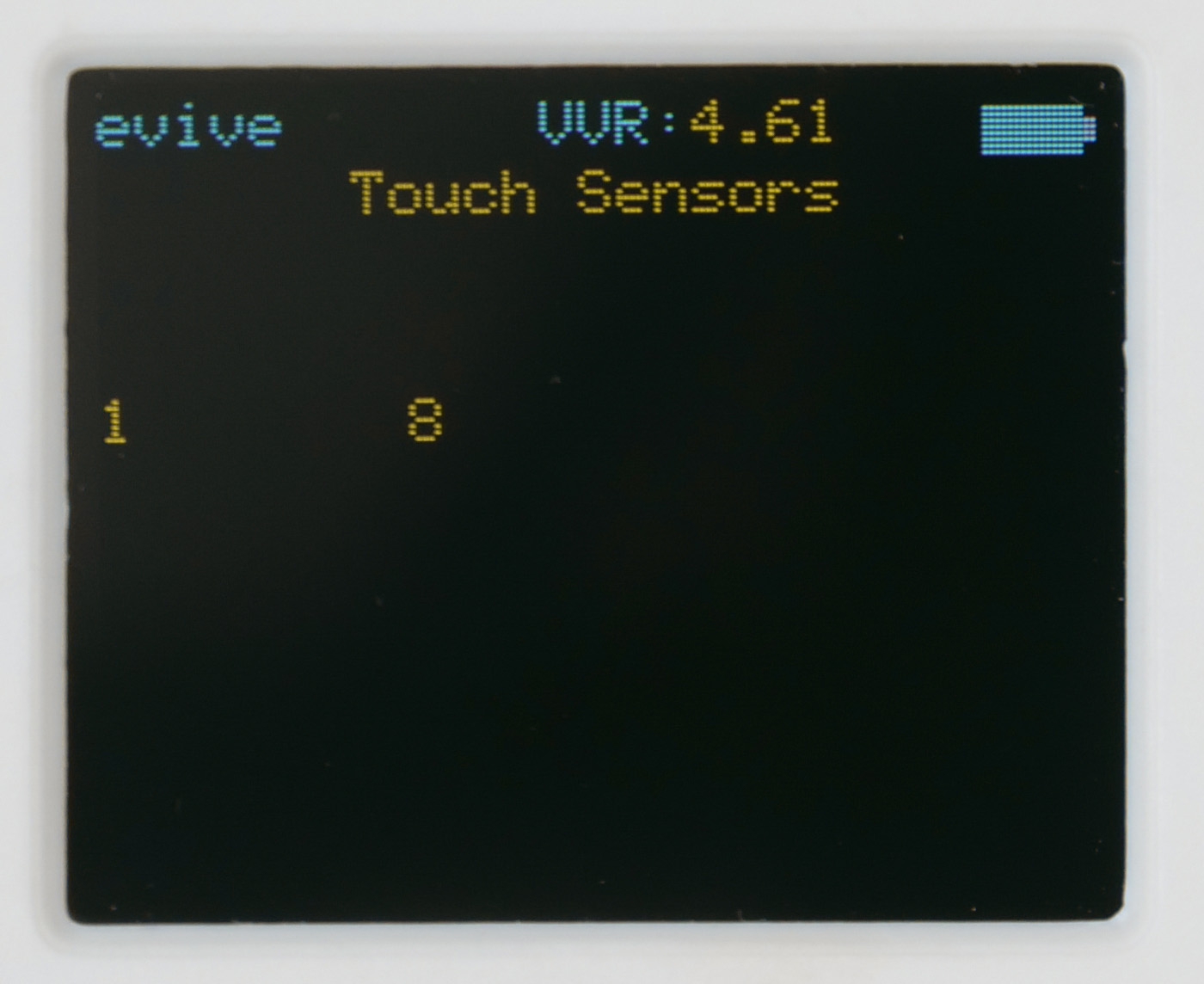 17
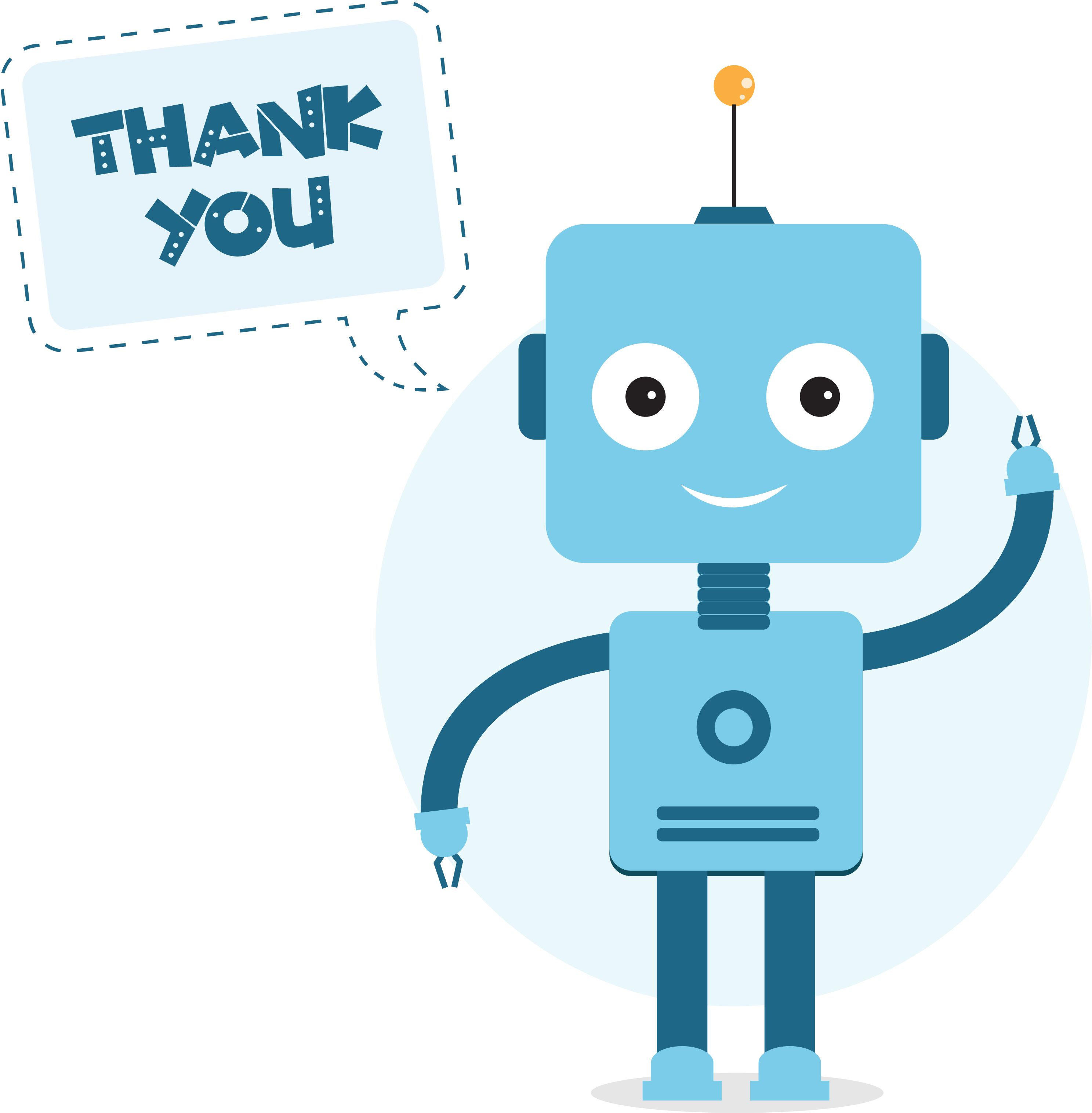 18